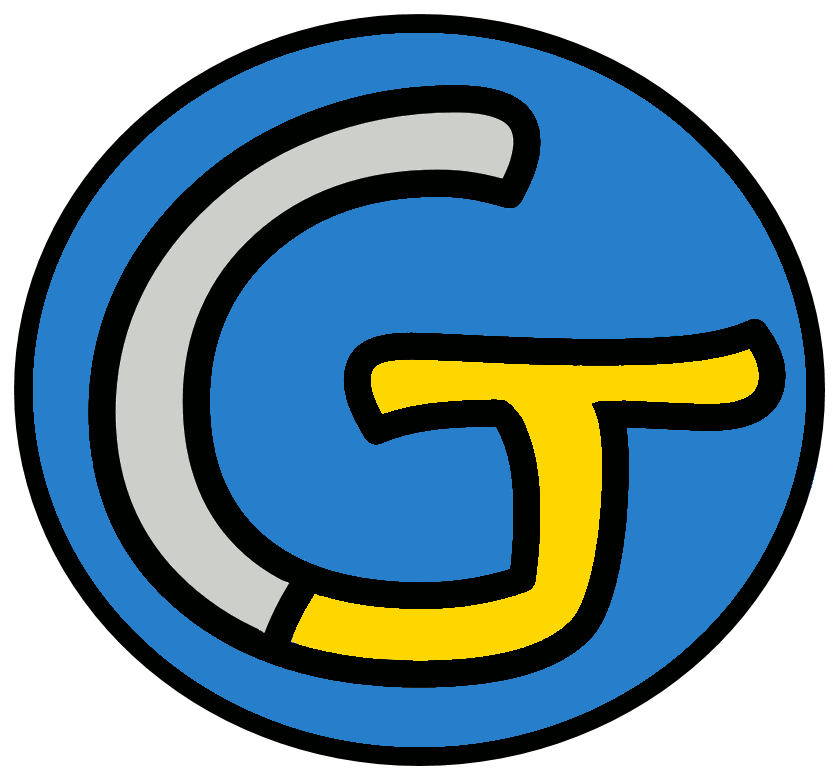 Mathématiques – Calcul mental CM2
Multiplier un décimal par 10, 100, 1 000
 Entraînement n° 2
Opération 1
3,21
x 10
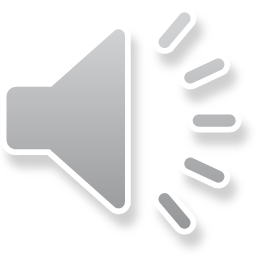 Opération 2
8,99
x 1 000
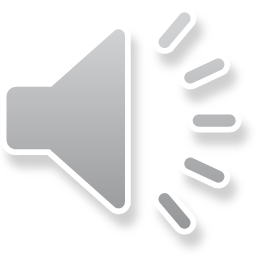 Opération 3
2,03
x 100
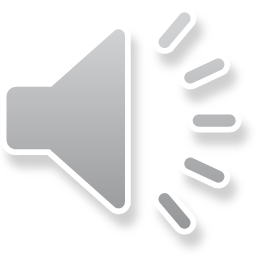 Opération 4
4,781
x 100
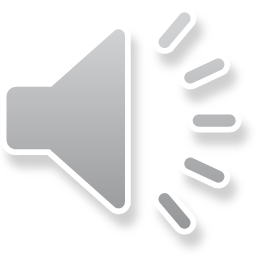 Opération 5
0,5
x 10
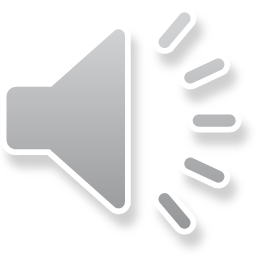 Opération 6
3,85
x 1 000
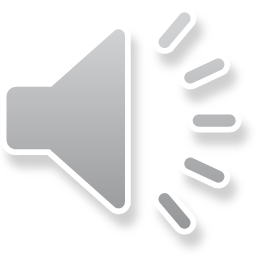 Opération 7
25,47
x 100
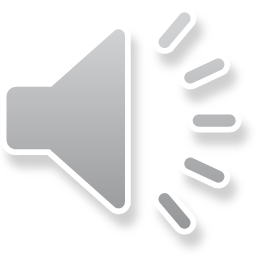 Opération 8
0,01
x 10
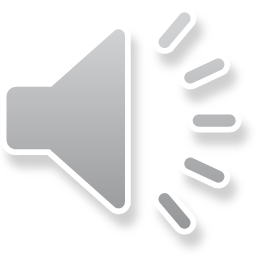 Opération 9
9,086
x 1 000
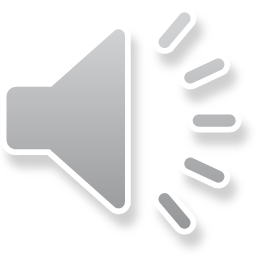 Opération 10
3,02
x 1 000
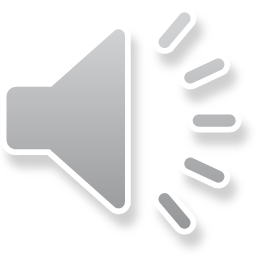 Opération 11
8,56
x 10
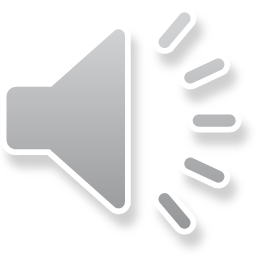 Opération 12
0,1
x 100
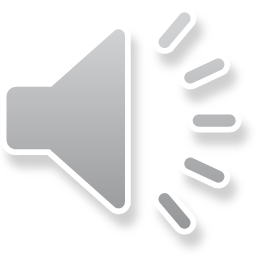 Opération 13
78,45
x 10
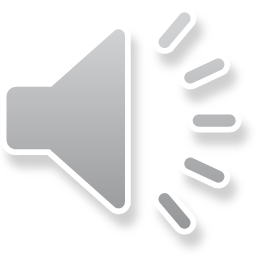 Opération 14
40,04
x 100
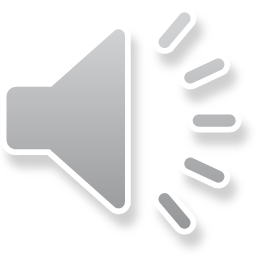 Opération 15
2,36
x 1 000
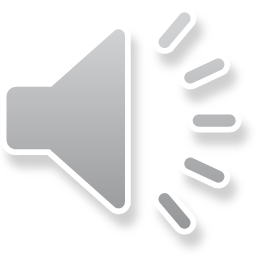 Opération 16
7,77
x 100
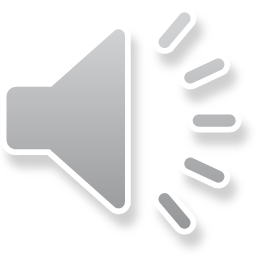 Opération 17
89,56
x 1 000
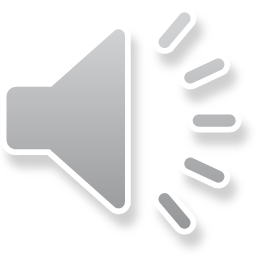 Opération 18
3,54
x 10
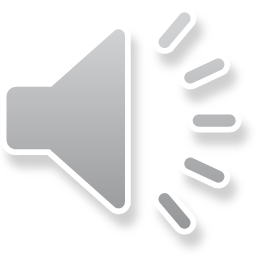 Problème
Tous les midis, Hiba achète une baguette à 0,70 €.
Combien Hiba dépense-t-elle en 10 jours ?
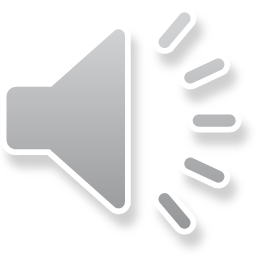 Correction
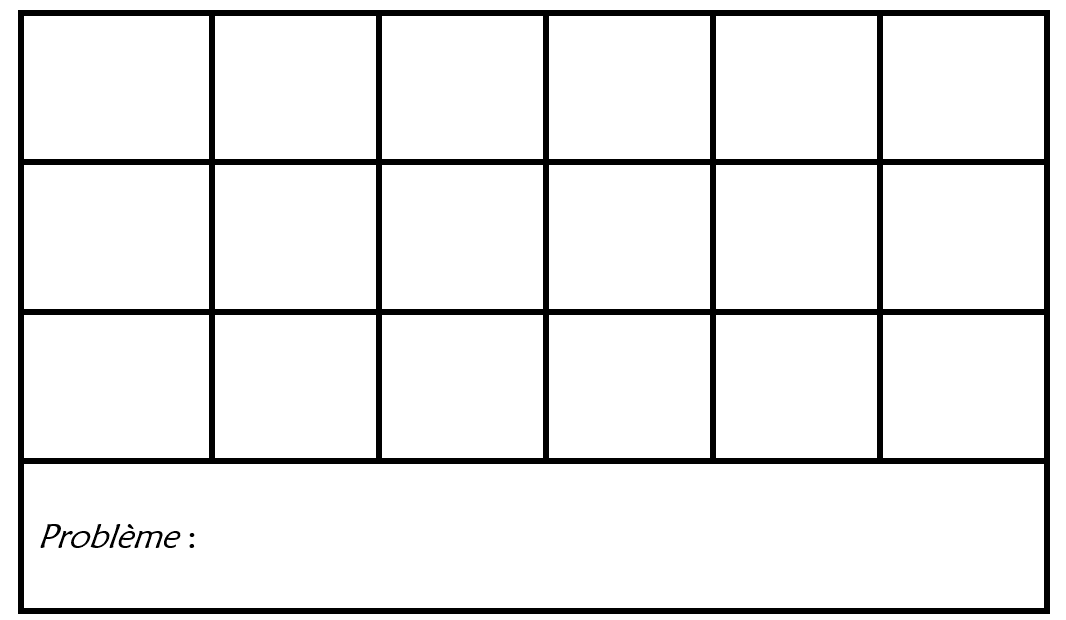